Откуда  берётся  сахар?
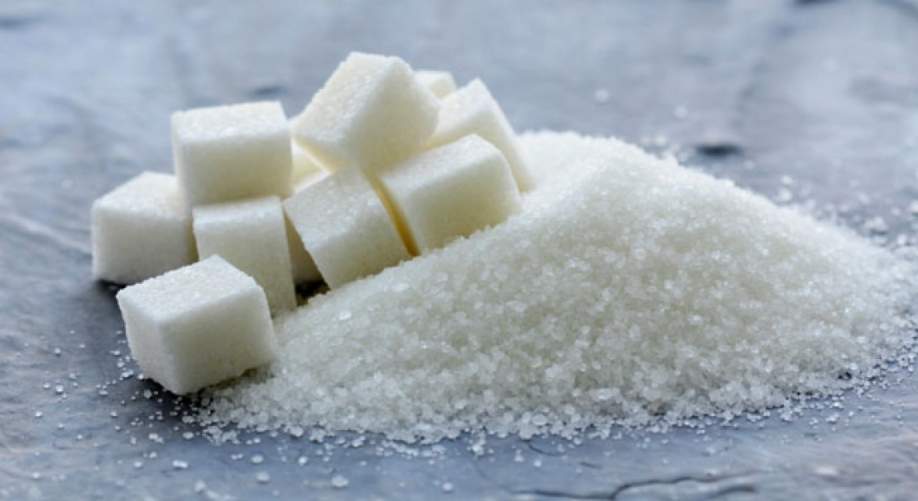 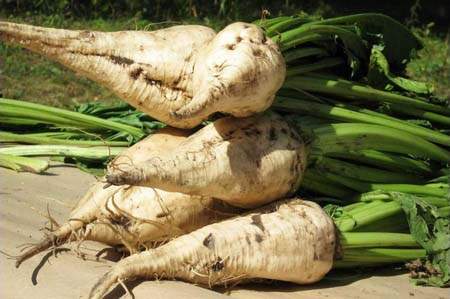 Сахар делают из сахарной свеклы
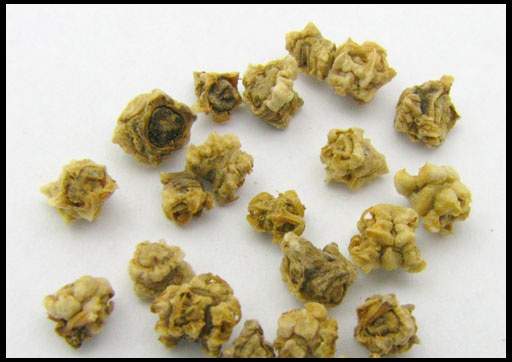 Чтобы получить сахарную свеклу надо весной ее семена посадить в землю.
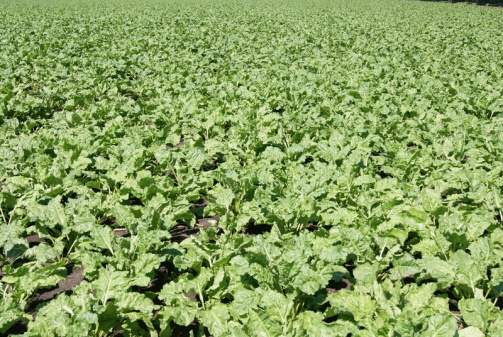 Затем появляются всходы, за которыми надо ухаживать. Во время роста их надо поливать, пропалывать от сорняков удобрять. К середине осени, когда свекла станет сладкой, приступают к  её уборке.
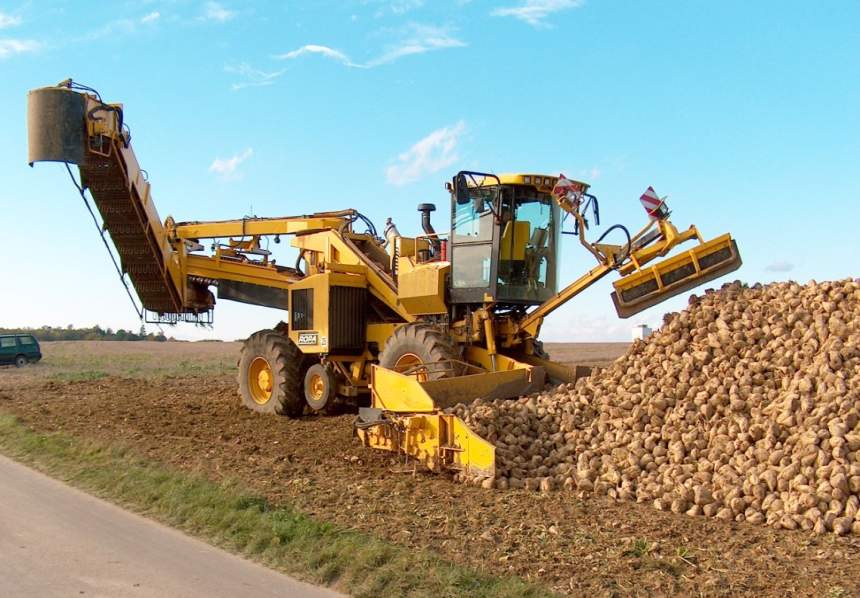 Убирают свеклу специальные свеклоуборочные комбайны. Они сразу же очищают клубни от листьев.
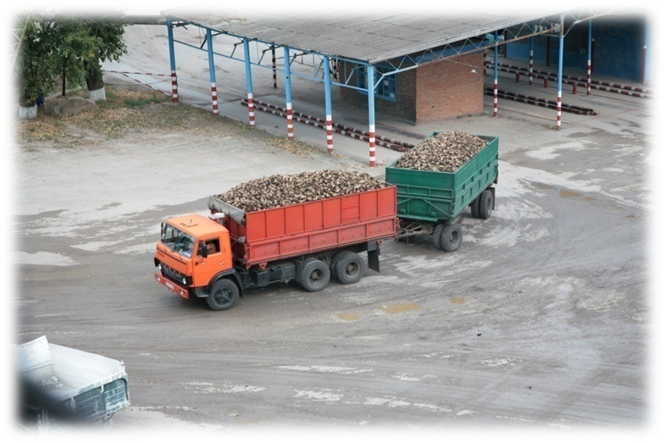 Свекольные клубни ссыпают в грузовые машины, которые везут ее на сахарные заводы
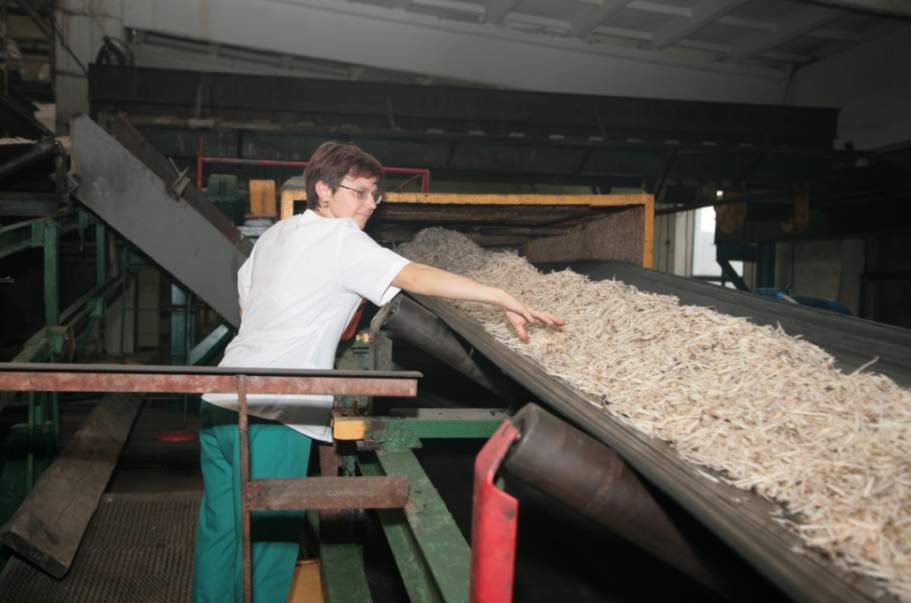 На заводе ее моют несколько раз, режут на мелкие кусочки (мелкую стружку)
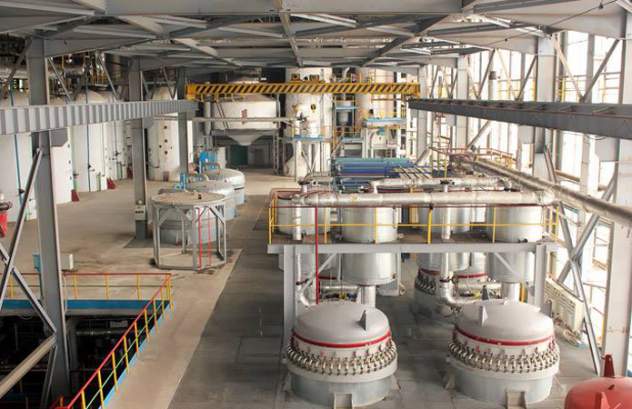 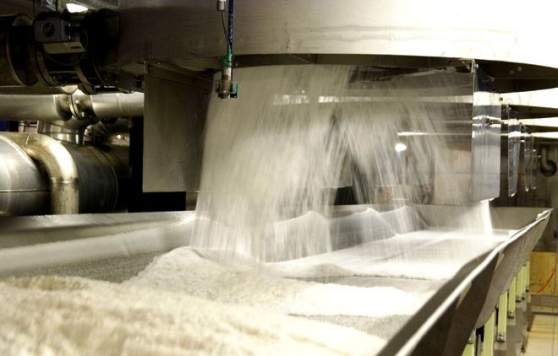 Варят свеклу в больших чанах, с добавлением воды. Вначале получатся патока (сладкая жидкость), а  потом ее нагревают, вода испаряется и остаются кристаллы , их отбеливают и получается настоящий сахар.
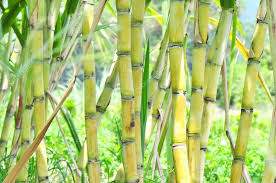 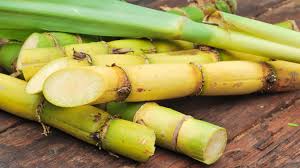 Сахар делают  еще из сахарного тростника (тростниковый сахар). 
Процесс производства этого сахара такой же, как и  из сахарной свеклы.
.
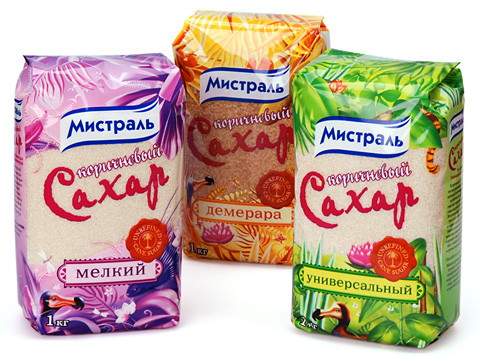 Готовый сахар расфасовывают  по пакетам и везут 
в магазины
СПАСИБО 
            ЗА
   ВНИМАНИЕ!
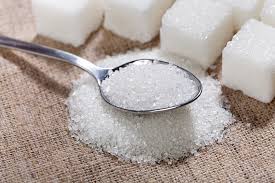